Картинные диктанты1 класс
Выберите тему
ВОРОНА
ВОРОБЕЙ
СОРОКА
СИНИЦА
СНЕГИРЬ
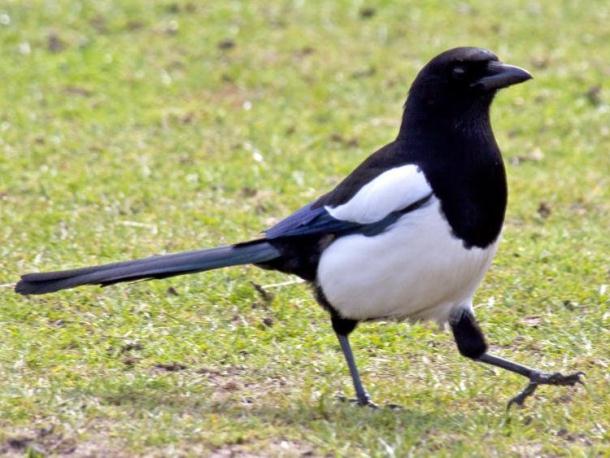 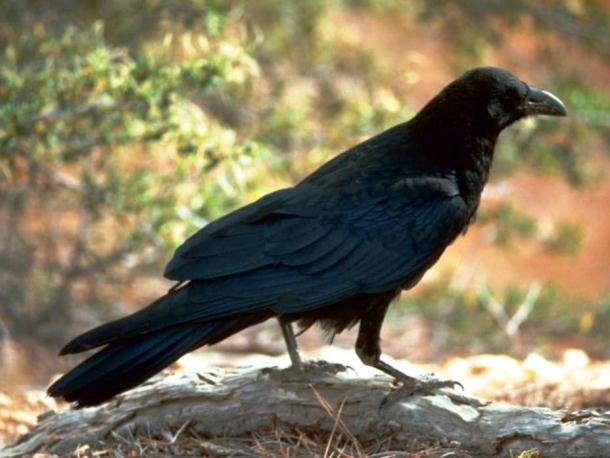 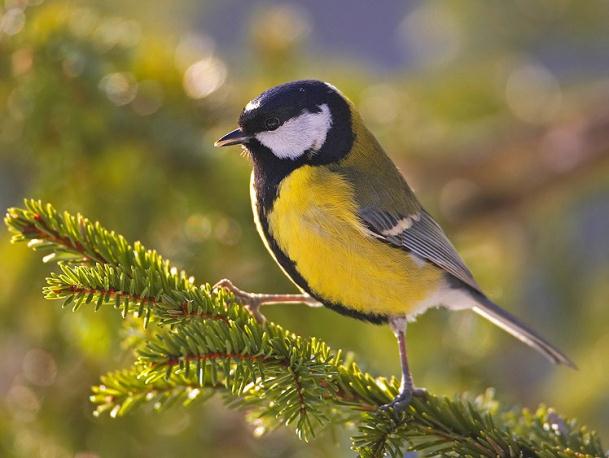 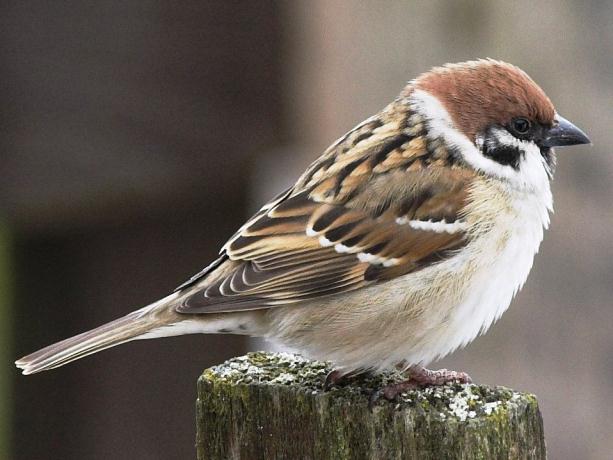 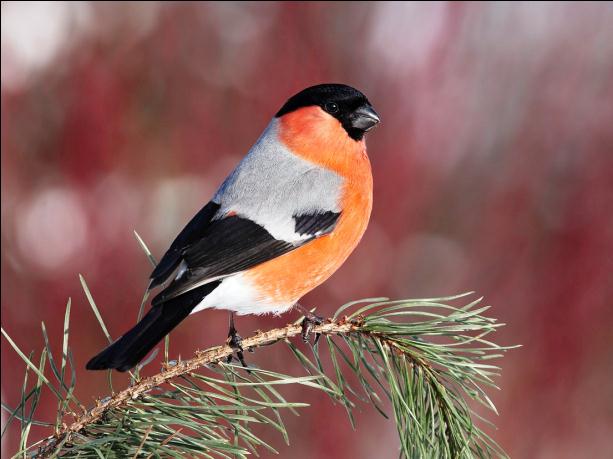 ЗАЯЦ
МЕДВЕДЬ
ЛИСИЦА
КОРОВА
СОБАКА
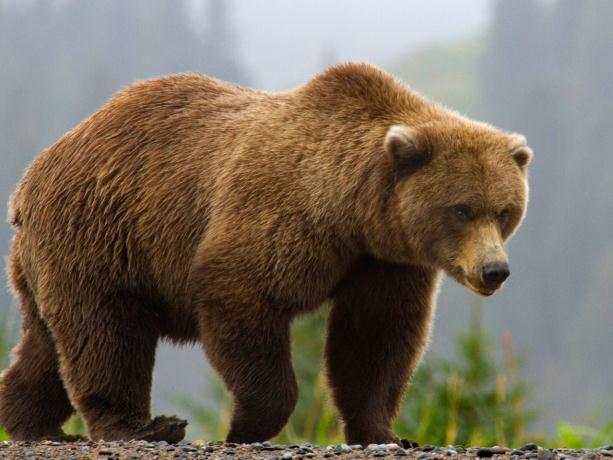 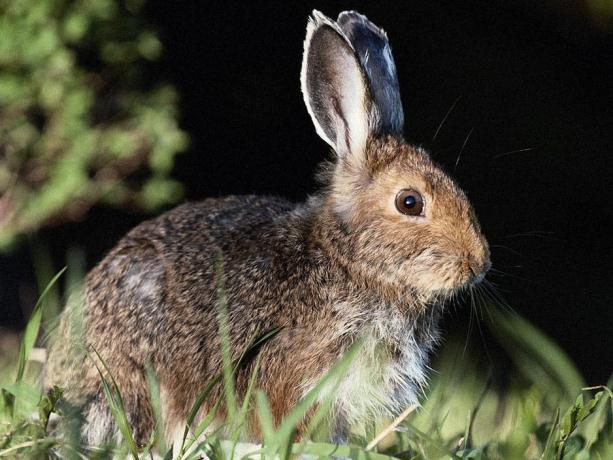 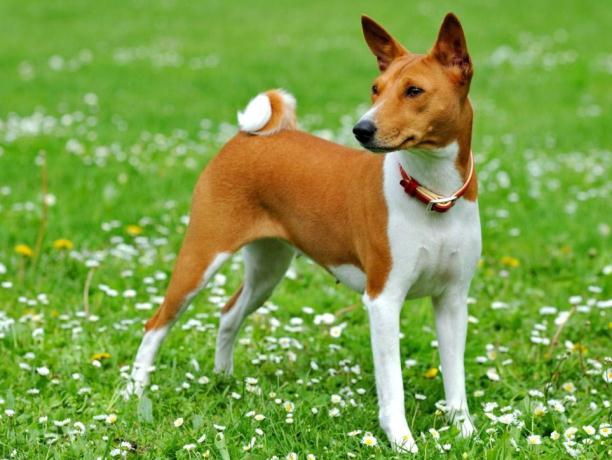 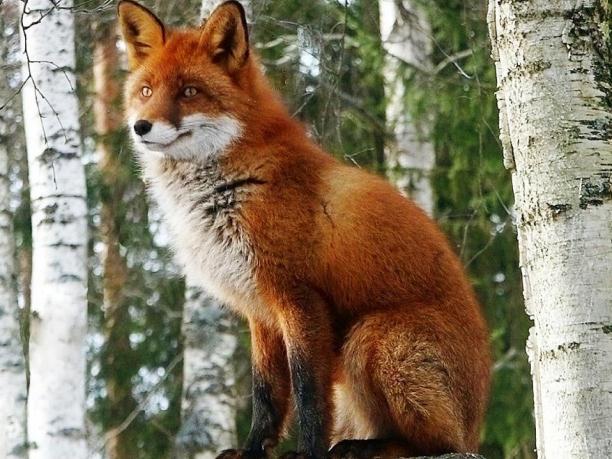 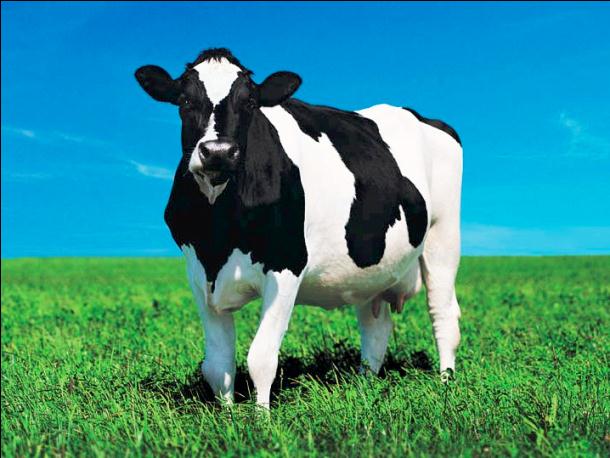 ПОМИДОР
КАПУСТА
МОРКОВЬ
ЯБЛОКО
АРБУЗ
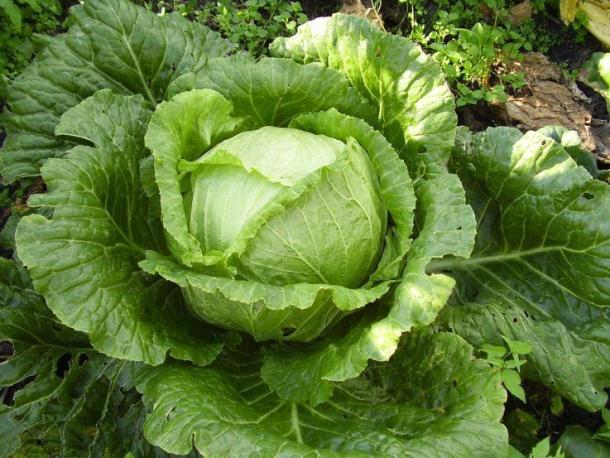 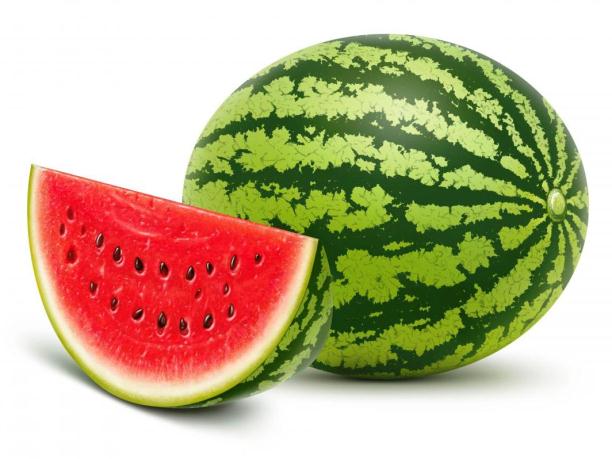 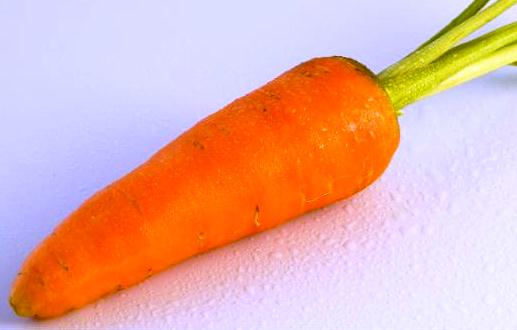 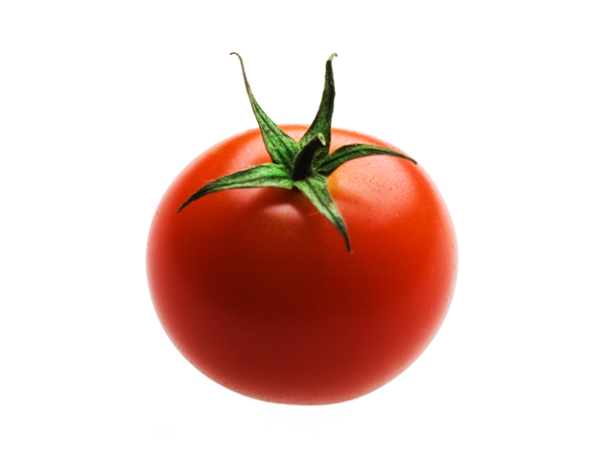 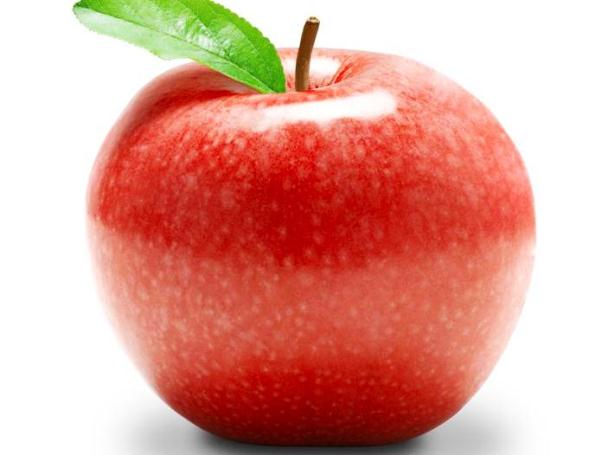 КАРАНДАШ
ПЕНАЛ
ПОРТФЕЛЬ
КЛАСС
АЛФАВИТ
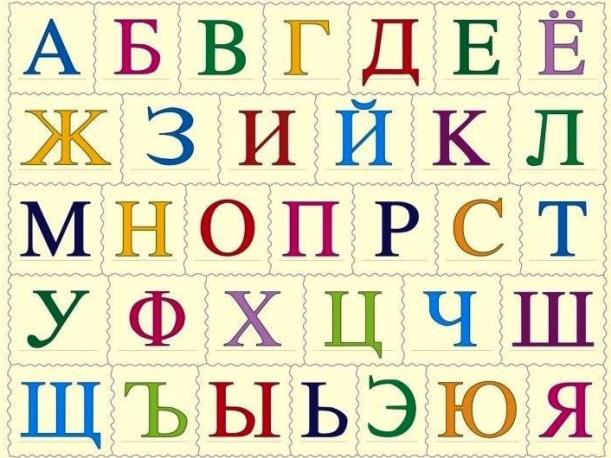 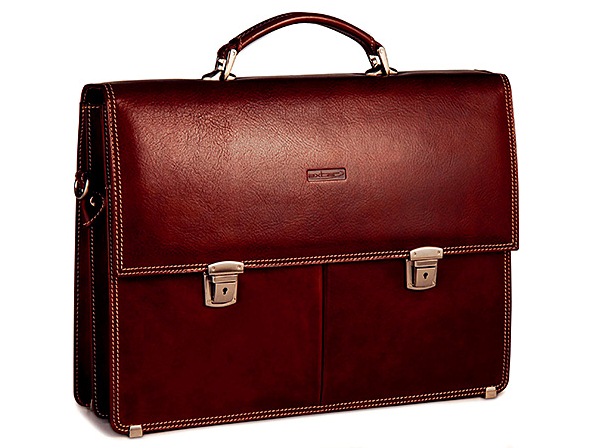 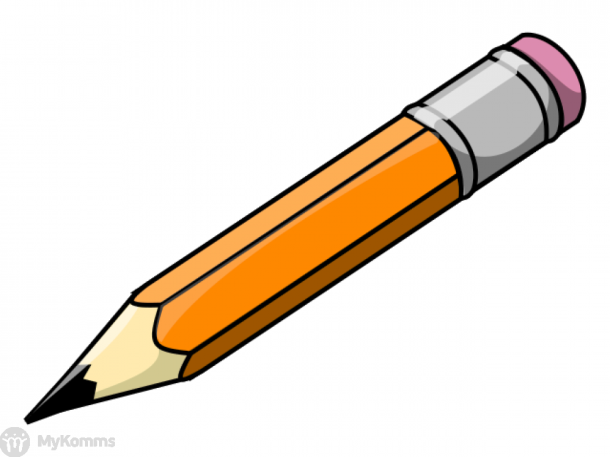 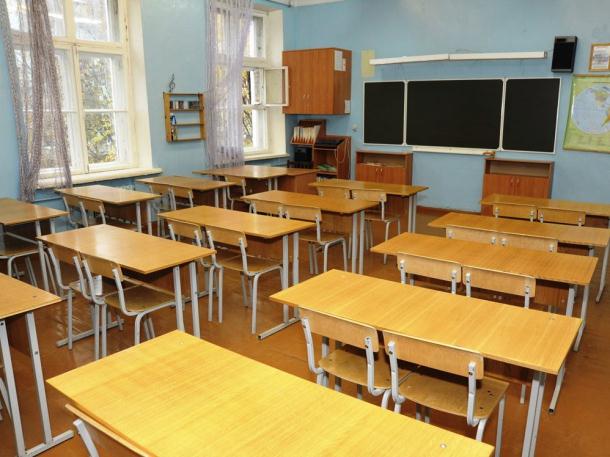 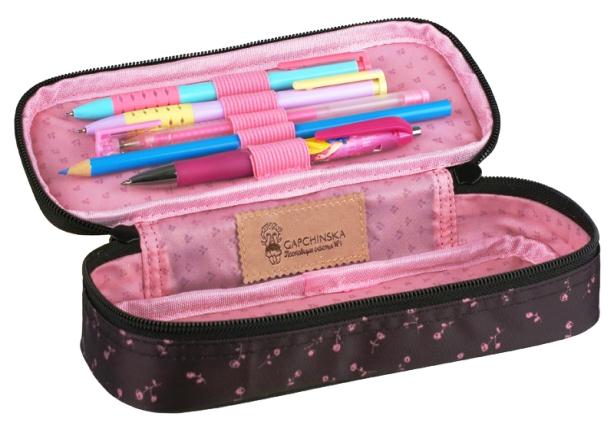 Информационные источники
Автор ТП Селезнева Елена Васильевна
Ворона
Воробей
Сорока
Синица
Снегирь
Заяц
Медведь
Лисица 
Корова 
Собака
Помидор
Капуста
Морковь
Яблоко
Арбуз
Карандаш
Пенал
Портфель
Класс
Алфавит
Баннер
Баннер1
Баннер2
Баннер3
Цветы
Шары
Рамка